28.10.2023
Fusszeile (Ändern über «Einfügen > Kopf- und Fusszeile»)
1
Wichtiges von PBS und J+S
Die Aktuellen Ausbildungsnewsletter liegen im
PBS-Downloadbereich
Kernaufgabe Ausbildung und Betreuung der PBS
Oktober 2023
Digitale Sammlungen der PBS
Das cudesch ist das zentrale Handbuch für deine Leitungstätigkeit in der Pfadi.

zum digitalen cudesch
Das „kleine cudesch“ – die digitale Pfadi Toolbox mit den wichtigsten Punkten aus dem Cudesch.

zum cudeschin
Leitende
Das EHB wird den frisch gebackenen Expert*innen im Topkurs verteilt. Digital findest du die aktuelle Version aller Dokumente der Bundesebene.

zum digitalen EHB
Auf dem digitalen Coachportal finden Coaches alle aktuellen Unterlagen, die sie in ihrer Betreuungslaufbahn brauchen.

zum Coachportal
Coaches
Expert*innen
ALPHA – Das Hilfsmittel für Abteilungsleitende voller Tipps und Tricks für den AL-Alltag mit ganz vielen Beispielunterlagen.

zum ALPHA    zu den dazugehörigen Unterlagen
AL
2
Ethik in der PFadi
Die PBS setzt sich für gesunde, respektvolle und faire Aktivitäten ein. Sie lebt diese Werte, indem sie - sowie ihre Organe und Mitglieder - ihrem Gegenüber mit Respekt begegnet, transparent handelt und kommuniziert.

Ergänzend zu den Werten der Pfadi anerkennt die PBS seit 2022 die Ethik-Charta von Swiss Olympic und des Bundesamtes für Sport sowie das Ethik-Statut des Schweizer Sports und verbreitet deren Prinzipien unter ihren Mitgliedern.

Im FAQ findest du heraus, was das genau heissen soll und was das mit deinem Pfadi-Alltag zu tun hat:

	 Alles rund ums Thema „Ethik in der Pfadi“.
28.10.2023
3
Präventions-tool PSA
Das PSA-Wimmelbild hilft dir auf interaktive Weise das Thema Prävention sexueller Ausbeutung in der Pfadi in deiner Abteilung anzusprechen und das Begleitschreiben bietet dir weiterführende Informationen sowie konkrete Anwendungsideen.

 zu den Präventionstool
28.10.2023
4
Offen für alle
Das Dossier „Offen für alle“ thematisiert in 10 Merkblättern die Themen

Sexismus, Inter*, geschlechter Stereotype, Trans, geschlechtersensible Sprache, Rassismus, LGBTQIA*, Migrationsvielfalt, Coming- out und Flucht 

und bietet dir eine handliche Checkliste für einen inklusiveren Pfadialltag.

 Zum Dossier
5
Fusszeile (Ändern über «Einfügen > Kopf- und Fusszeile»)
Internationale Kursinhalte
Um die internationale Dimension der Pfadi in den Ausbildungskursen einfacher zugänglich zu machen, hat die Projektgruppe „Internationale Kursinhalte“ spannende digitale Hilfsmittel erarbeitet.

 Zur Website
6
Bewusstsein pfadiausbildung
„In der Pfadi lernt man fürs Leben“, hören wir von älteren Pfadis immer wieder. Damit wir dies auch potenziellen Chef*innen und dem Personal der HR-Abteilung bewusst machen können, müssen wir das Gelernte in deren Sprache übersetzen.

Übersetzung in die Arbeitswelt

Kompetenzen à la Pfadi
28.10.2023
7
Hilfsmittel von faires lager
Faires Lager hilft mit vielseitigen Hilfsmitteln, dass Pfadilager sozial und ökologisch nachhaltiger werden. Alle Hilfsmittel findet ihr im PBS-Downloadbereich:

 Faires Lager Hilfsmittel im PBS-Downloadbereich

 Zur Webpage von Faires Lager
8
Hilfsmittel für kindergerechte Aktivitäten
Die Biber – mit Freude dabei!
Bilderbuch Mauna & Sori
Kartenset für Biberleitende
Downloadbereich Biberstufe
Die Wölfe – mis bescht!
Begleitbüchlein «Gueti Jagd»
cudesch-Broschüre Wolfsstufe
Downloadbereich Wolfsstufe
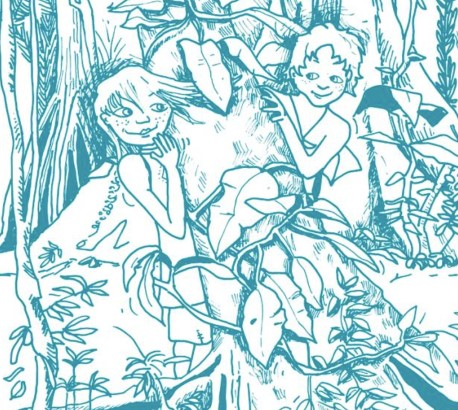 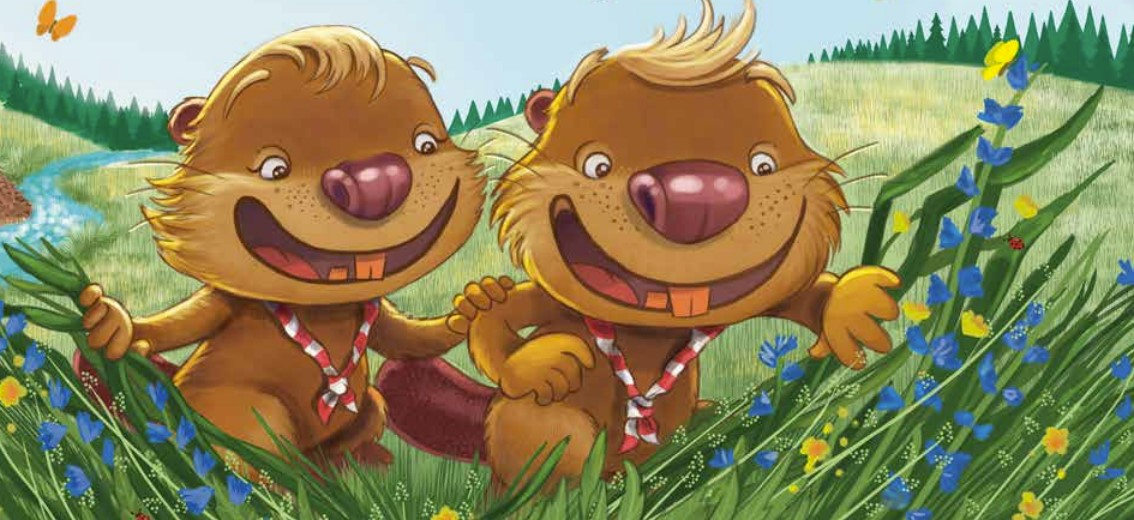 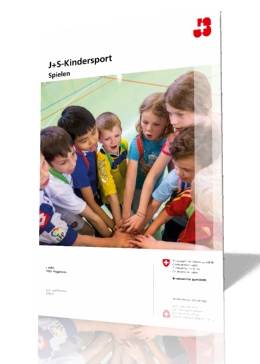 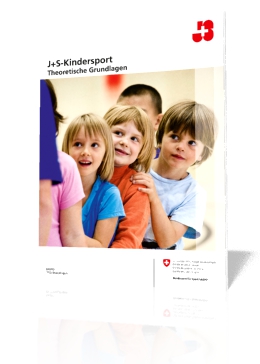 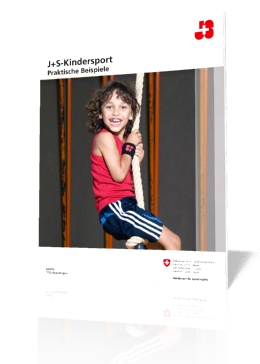 J+S-Lernbaustein „Kinder verstehen“
J+S-Lernbaustein „Kinder fördern“
J+S-Lernbaustein „Kindergerecht vermitteln“
J+S-Broschüren Kindersport
9
Unterlagen rund Um Sicherheit
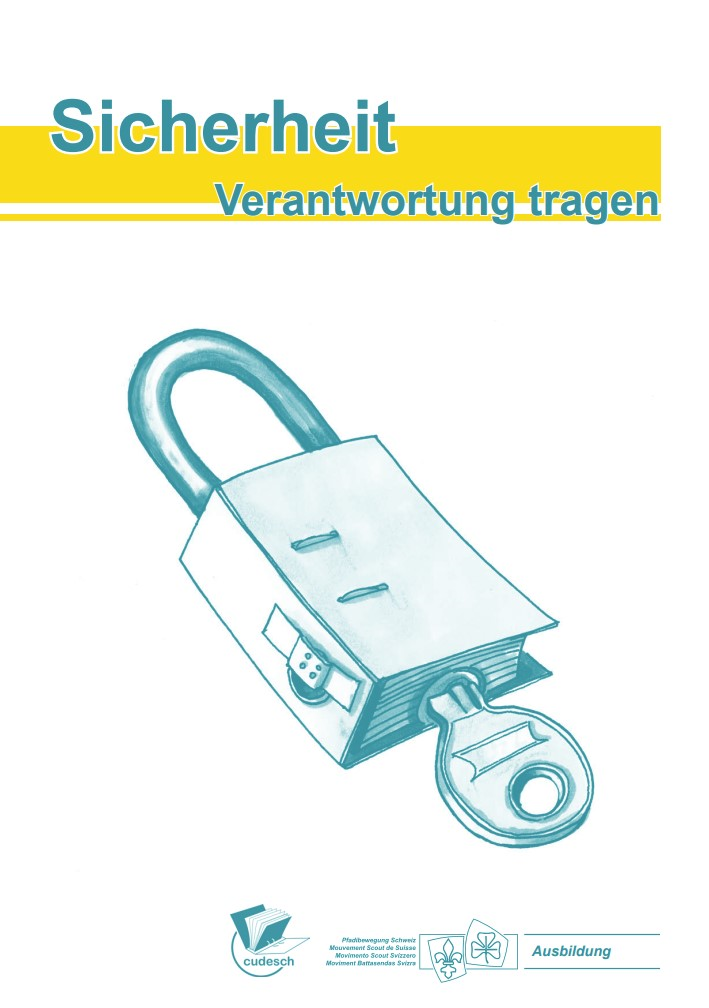 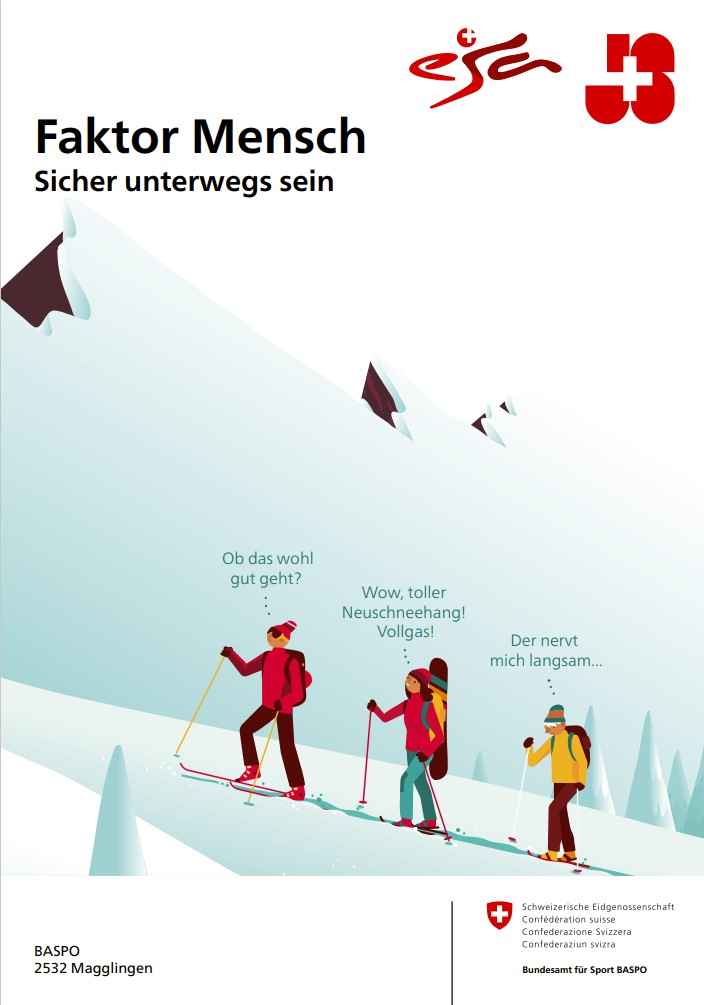 cudesch-Broschüre „Sicherheit – Verantwortung tragen“

cudesch-Merkblatt «Notfallinformationsblatt für Lagerteilnehmende»

ALPHA-Hilfsmittel «Vorlagen für Sicherheitskonzepte»
J+S-Leporello „Faktor Mensch“

J+S-Lernbaustein «Gruppe sicher und effizient führen»
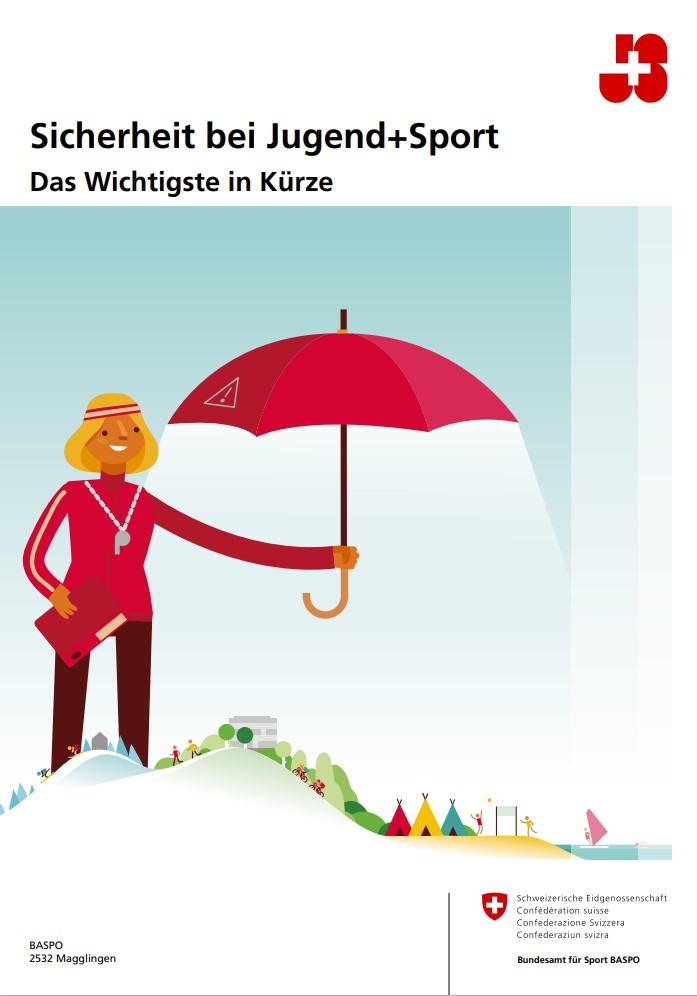 J+S-MB „Unfallprävention und Sicherheitsanforderungen in LS/T“

J+S-MB «Sicherheit bei J+S – das Wichtigste in Kürze»

J+S-MB «Verletzungsprävention & Sportverletzungen»

J+S-MB «Unfallprävention»
Water-Safety-Kartenset

J+S-Lernbaustein «Aufsicht am, im und auf dem Wasser»
10
Fusszeile (Ändern über «Einfügen > Kopf- und Fusszeile»)
J+S-Dokumente digital
Alle J+S-Broschüren LS/T sowie das J+S-Manual Grundlagen stehen aktiven J+S-Leitenden LS/T im J+S-Leitendenbereich digital zur Verfügung.

Zum J+S-Loginbereich
	Username: lagersport-trekking	Passwort: 4JiWg
11
[Speaker Notes: Login J+S-Expert*innenbereich: https://www.extranet.jugendundsport.ch/
Username: js_cug_expert / Passwort: Expert_01]
J+S-Leihmaterial
Das J+S-Leihmaterial kannst du direkt über die J+S-Datenbank bestellen – fast wie online Shopping.
Bitte beachte dabei:
strikte Bestellfrist von 5 Wochen
Auftragsbestätigung kommt per Briefpost zwei Wochen vor dem Auslieferungsdatum
Unkostenbeitrag von CHF 0.60 pro Kg Material inkl. Verpackung
Nur so viel wie nötig bestellen, bei Erhalt das Material auf Vollständigkeit überprüfen
Bei Problemen direkt das Leihmaterialcenter in Thun kontaktieren und partnerschaftlich nach Lösungen suchen.

 zum Video	  zum Leitfaden Checkliste Leihmaterialempfang
28.10.2023
12
Fusszeile (Ändern über «Einfügen > Kopf- und Fusszeile»)
Landeskarten-bestellung
Auch die swisstopo Landeskarten werden direkt über die J+S-Datenbank bestellt.

Bitte beachte:
Strikte Bestellfrist von 3 Wochen vor Lieferdatum
1x Landeskarte pro 3TN
13
Aktualisierung hering
Die neue nationale Datenbank für Sport (NDS) von J+S bedeutete einiges an Änderungen im administrativen Ablauf der Lagerplanung und so wurde 2023 der Hering (digital und pdf) aktualisiert.

Da noch immer Änderungen vorkommen können, bitten wir euch fortlaufend den Hering aus dem PBS-Download herunterzuladen um immer mit der aktuellsten Variante zu arbeiten.

Zum digitalen Hering
28.10.2023
14
Lebens- und Gesundheitskompetenzen
Jugend+Sport will zusammen mit dem Präventionsprogramm cool and clean Kinder und Jugendliche durch den Sport fürs Leben stärken. Im Erklärfilm „Förderung von Lebens- und Gesundheitskompetenzen“ ist zu sehen, wie J+S-Leitende Kinder und Jugendliche nicht nur im Sport gut fördern können. Cool and clean stellen zusätzlich Spielideen zur Verfügung, um diese Kompetenzen spielerisch zu erlernen.

zum Video	 zur cool&clean Webpage
15
J+S-Anpassungen Seit 01.12.2022
Neue Terminologie ZielgruppenDie beiden Zielgruppen „Kindersport“ und „Jugendsport“ werden auf „Kinder“ und „Jugendliche“ unbenannt. J+S-Leiter*in LS/T Kindersport = J+S-Leiter*in LS/T Kinder
Bewilligung von Aktivitäten im SicherheitsbereichWird im Lager eine Aktivität im Sicherheitsbereich angeboten, muss diese Aktivität von einer*m J+S-Expert*in mit dem entsprechenden Zusatz geprüft werden. Neu muss diese Person vorgängig in der J+S-Datenbank erfasst werden.
28.10.2023
16
Fusszeile (Ändern über «Einfügen > Kopf- und Fusszeile»)
J+S-Anpassungen Seit 01.12.2022
Neue subventionsrelevante GruppengrösseDie subventionsrelevante Gruppengrösse ist neu 24 Kinder/Jugendliche, pro zusätzliche 12 Teilnehmende wird eine weitere J+S-Leitungsperson benötigt.= 24 + 12 + 12 + 12…
Überschreitung der GruppengrösseBisher wurden bei Überschreitung der subventionsrelevanten Gruppengrösse keine Subventionen ausbezahlt. Neu werden trotzdem die J+S-Beiträge für die maximale TN-Anzahl innerhalb der erlaubten Gruppengrösse ausbezahlt.Es ist Aufgabe der*s hauptverantwortlichen Leiter*in die Gruppengrösse der geplanten Aktivität entsprechend festzulegen.
17
28.10.2023
Fusszeile (Ändern über «Einfügen > Kopf- und Fusszeile»)
18
Vielen dank für dein engagement!